Решение Колпнянского районного Совета народных депутатов Орловской области "О бюджете Колпнянского
района на 2016 год" от "25" декабря 2015 г. № 312
Бюджет для граждан на 2016 год
1
Что такое бюджет, структура бюджетной системы Российской Федерации
БЮДЖЕТ
расходования
-
форма
денежных	средств	для
образования	и
решения	задач	и	функций государства и местного самоуправления

БЮДЖЕТ	–	план	доходов	и	расходов	на определенный период



БЮДЖЕТ	имеет каждое публично-правовое образование:

Российская Федерация - федеральный бюджет;

субъекты Российской Федерации – областной, краевой, республиканский бюджеты;

муниципальные районы, городские округа, городские и сельские поселения – местные бюджеты.
2
Бюджетная система
Колпнянского района
Бюджет п.
Колпна городское поселение
бюджет Колпнянского муниципального района
Бюджеты 9 сельских поселений
консолидированный бюджет Колпнянского района
3
Бюджетное послание Президента Российской Федерации
Основные направления бюджетной и налоговой политики
Прогноз социально- экономического развития района
Муниципальные программы района
Составление проекта районного бюджета
роек
4
Основные параметры бюджета: доходы, расходы, дефицит (профицит)
ДОХОДЫ бюджета - собственные (налоговые и неналоговые) доходы и безвозмездные поступления от других бюджетов в виде дотаций, субсидий, субвенций, иных межбюджетных трансфертов



РАСХОДЫ бюджета – совокупность средств, направляемых на оказание государственных (муниципальных) услуг, социальное обеспечение населения, бюджетные инвестиции, предоставление межбюджетных трансфертов, обслуживание государственного (муниципального) долга
РЕЗУЛЬТАТ
исполнения бюджета =
ДЕФИЦИТ –
превышение расходов над доходами
ДОХОДЫ
«минус»
ПРОФИЦИТ –
превышение
доходов над расходами
РАСХОДЫ
5
6
Основные параметры районного бюджета на 2016 год (млн. руб.)
6
Доходы	бюджета
Доходы бюджета - поступающие в бюджет денежные средства, за исключением средств, являющихся источниками финансирования дефицита бюджета.
7
Структура доходов районного бюджета Колпнянского района на 2016 год (млн. руб.)
8
Налоговые доходы районного бюджета на 2016 год (тыс. руб.)
9
Неналоговые доходы районного бюджета на 2016 год (тыс. руб.)
10
Безвозмездные поступления районного бюджета на 2016 год (тыс.руб.)
Расходы бюджетов по основным функциям государства
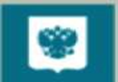 Каждый из разделов классификации имеет перечень подразделов, которые отражают основные направления реализации соответствующей функции.

Полный перечень разделов и подразделов классификации расходов бюджетов приведен в статье 21 Бюджетного кодекса Российской Федерации.

Например, в составе раздела «Образование», в том числе, выделяются:
Дошкольное образование; Общее образование и др.
Структура расходов районного бюджета на 2016 год (тыс. руб.)
Спасибо за внимание!